Unser Schul-Naturbauwagen
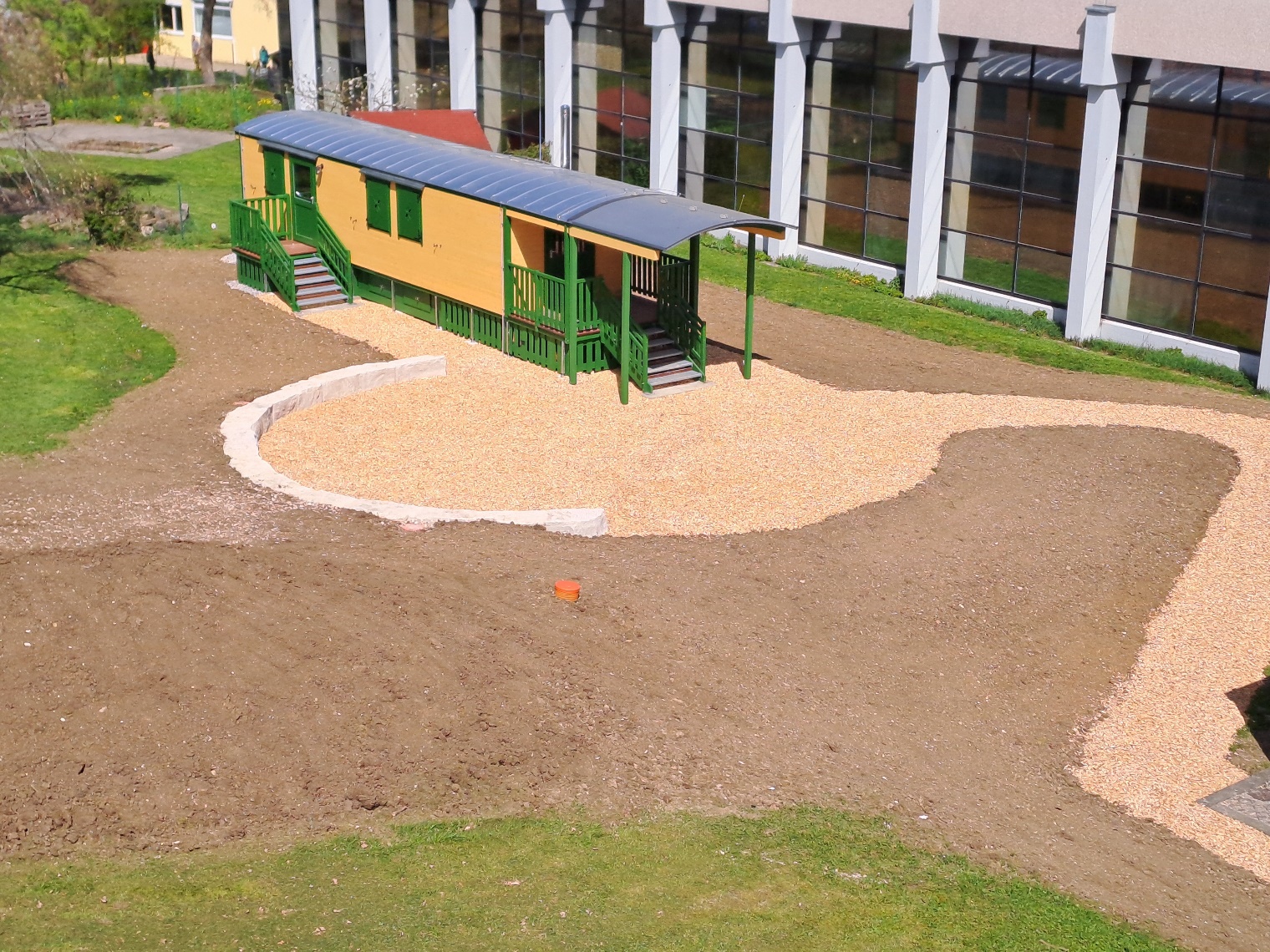 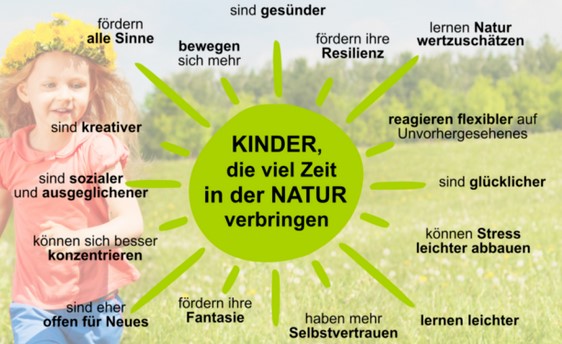 www.kindheitinbewegung.de
Standort & der Wagen
schul- und naturnah
Wiesen, Hecken, Bäume, Streuobstwiesen, Wald (Golfplatz) 
Kurze Wege zur Schule 
Gemeinsame Nutzung/Kooperationen 
Weitere Einrichtung (Weiherschule/SKG) direkt in der Nachbarschaft
Naturbauwagen als „Basis-Station“
Außenklassenzimmer/Klassenzimmer im Grünen
Geborgene Atmosphäre
„weg“ vom Schulalltag
halbe „Manege“ als strukturierter Vorplatz 
Material-/Werkzeuglager für 
Kaminofen/Feuerstelle
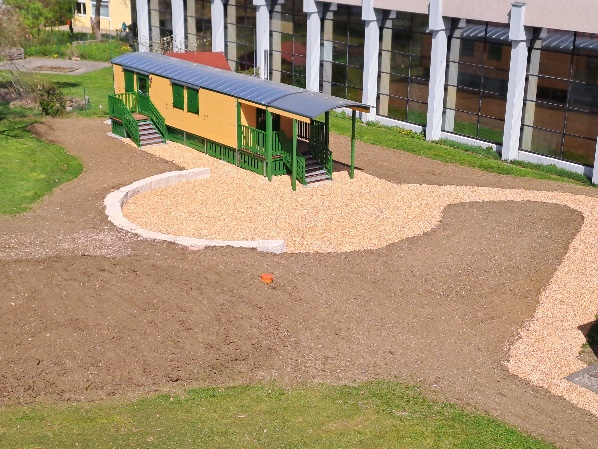 Ziele
Herstellung und Vertiefung Beziehung zw. Mensch und Natur
Wissenserweiterung über Natur
Zusammenhänge von Naturphänomenen 
Bewegung in natürlichen Räumen/Gesundheit fördern
Sinneserfahrungen 
Sozial-/emotionale Förderung
Achtung und Schutz von Tieren, Pflanzen und Lebensräumen
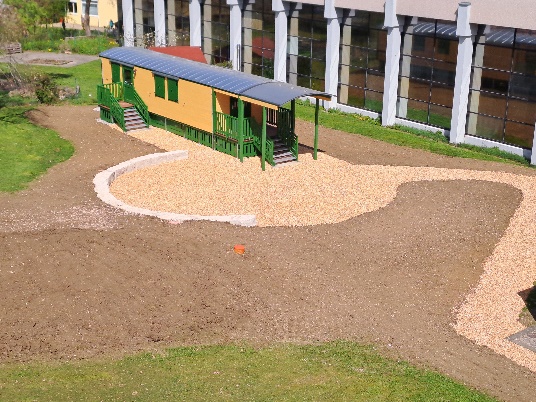 Methoden & Inhalte
Die Natur mit allen Sinnen erfassen, z.B. Geräusche, Gerüche und  	Natur-Fundstücke von draußen genau wahrnehmen
Körpererfahrungen, z. B. durch Fühlen, Riechen, Schmecken
Naturbeobachtungen, um das Verständnis für bestimmte Pflanzen, Tiere oder Abläufe zu erweitern
Spiele & Aktivitäten, die auf spielerische Art und Weise Lernen mit und von der Natur ermöglichen
Naturhandwerk – z. B. Basteleien oder das Herstellen von Gegenständen mit Naturfundstücken
Umweltprojekte, z. B. Müllsammel-Aktionen, Erlebnisführungen & Co
Methoden & Inhalte
Waldspaziergänge mit naturpädagogischer Begleitung
Wetter erleben
Ruhe/Stress-Abbau
Bewegungsspiele 
Experimente – Forschendes Entdecken  
Physikalische/chemische Versuche 
Bauen
Wissensvermittlung u.a. durch Bücher, Multimedia, Wissensspiele
Experten einladen – zu Experten gehen z.B. Förster, Imker, Streuobstpädagogen, NABU